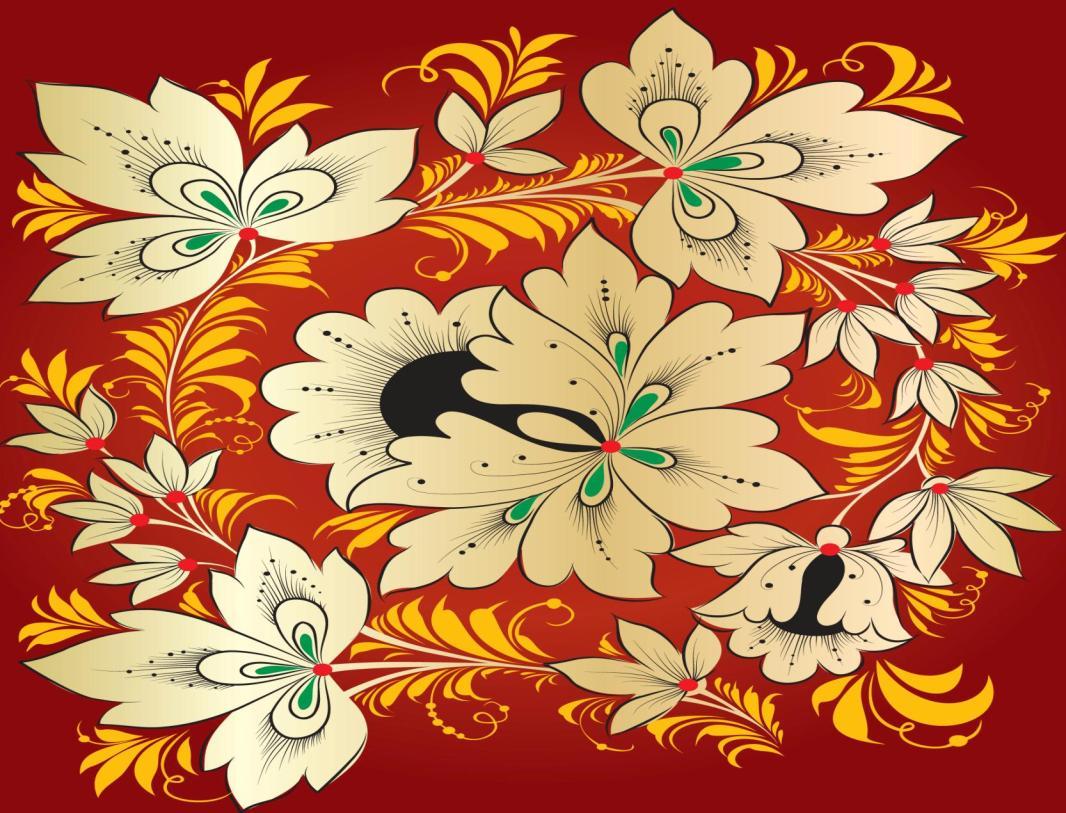 Выполнила:
                                                                                            Галеева У.Н.
МБОУ «Лазурненская школа - интернат»
Русский   костюм
2012г.
Россия
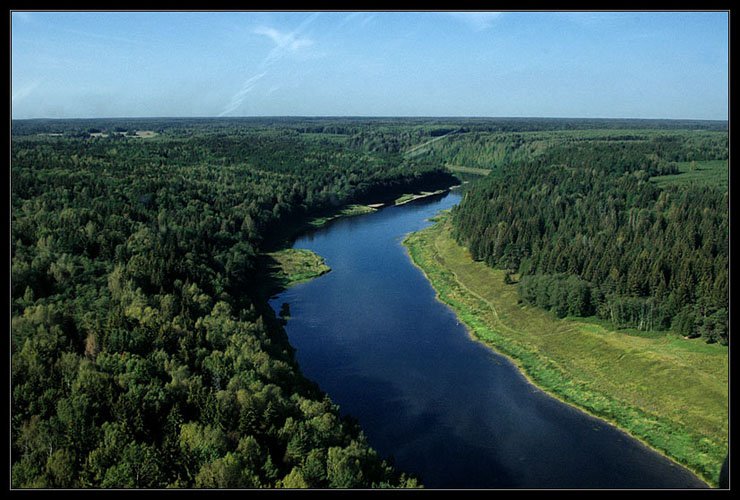 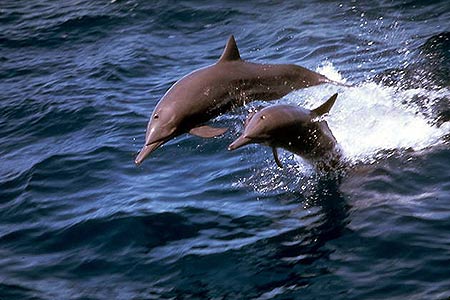 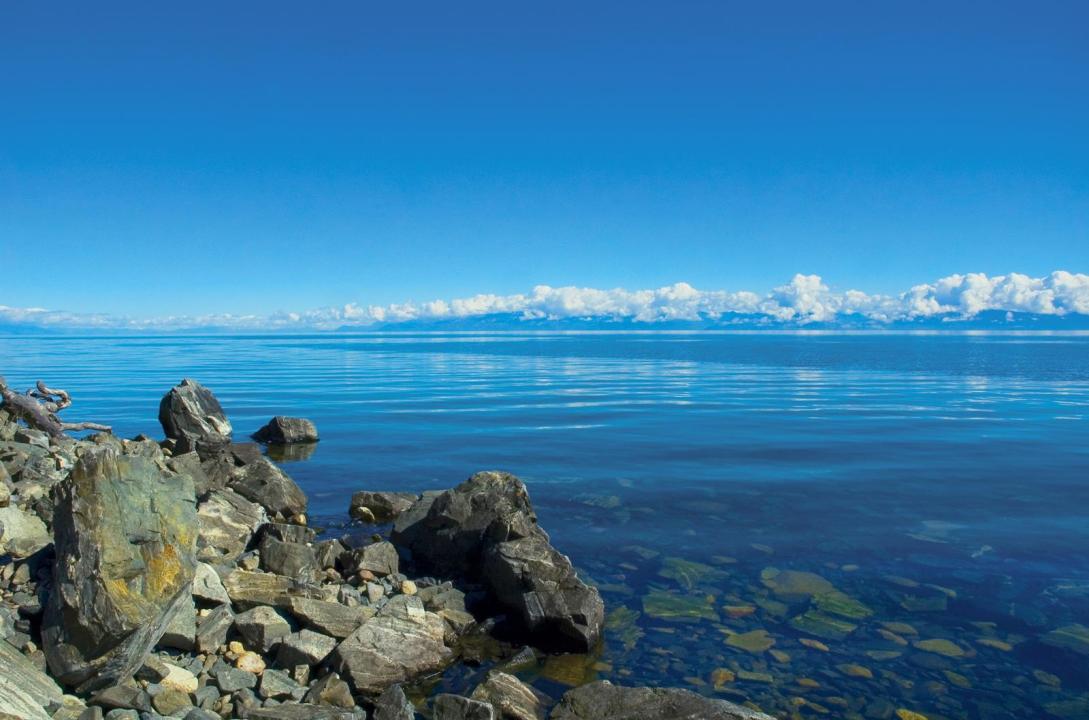 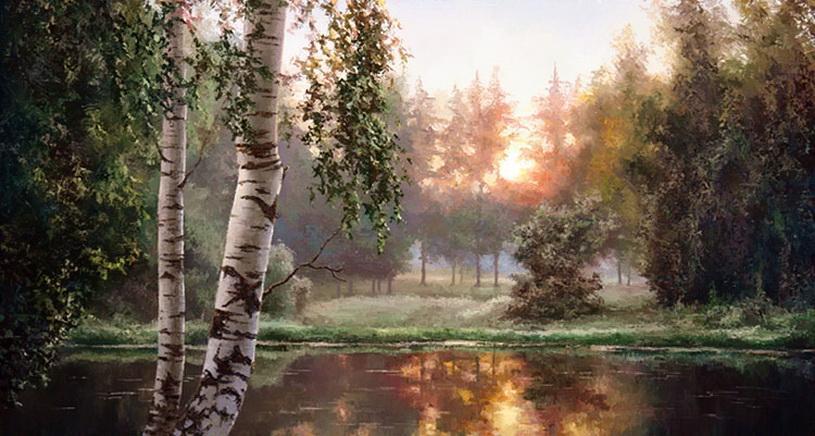 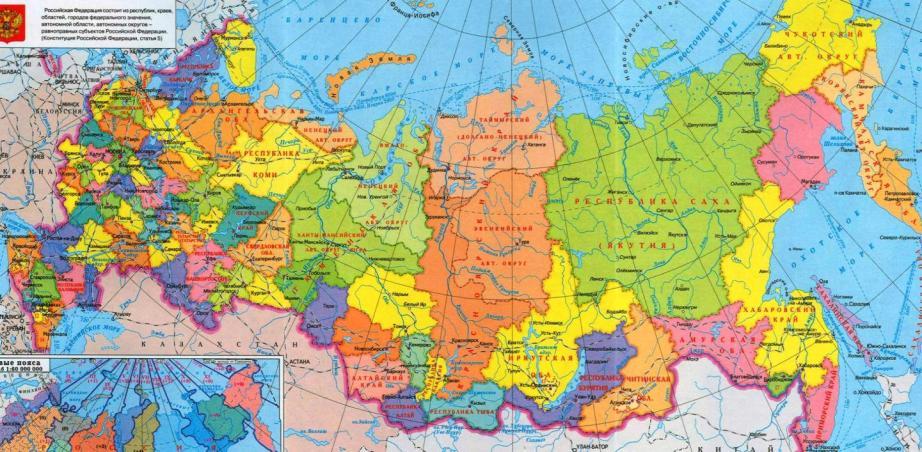 Россия – многонациональное государство
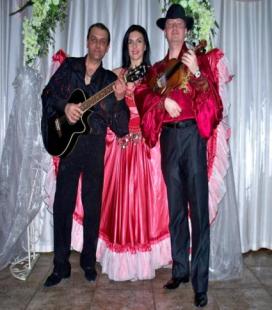 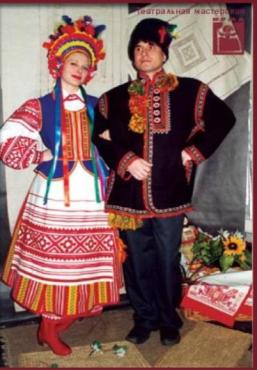 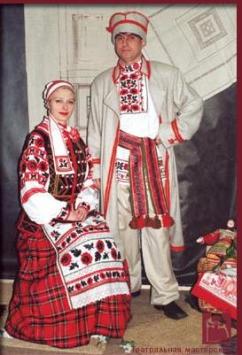 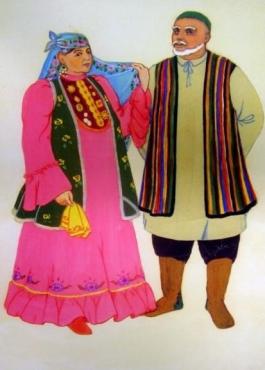 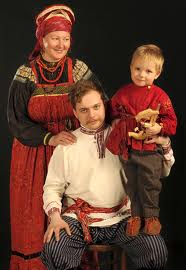 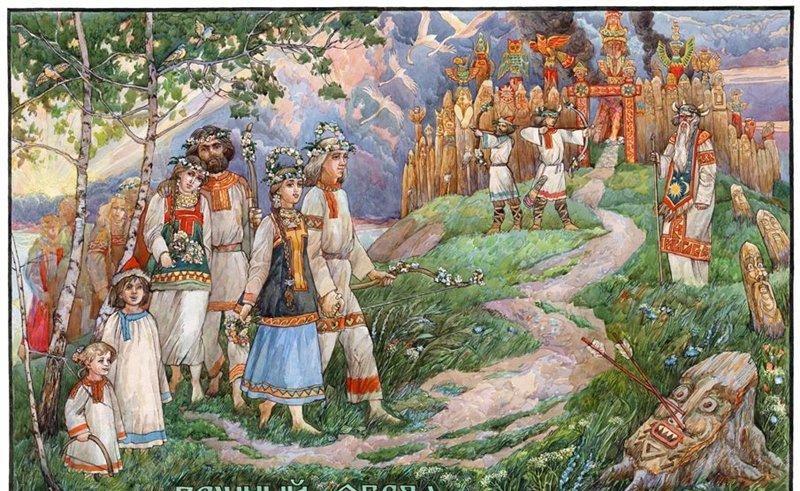 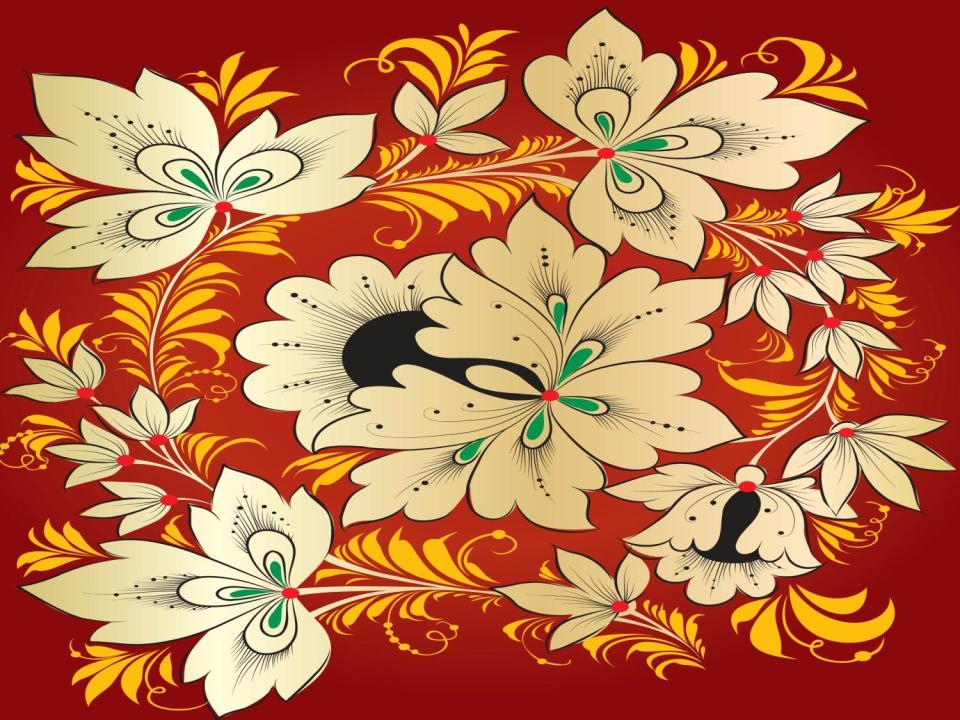 Древняя    Русь
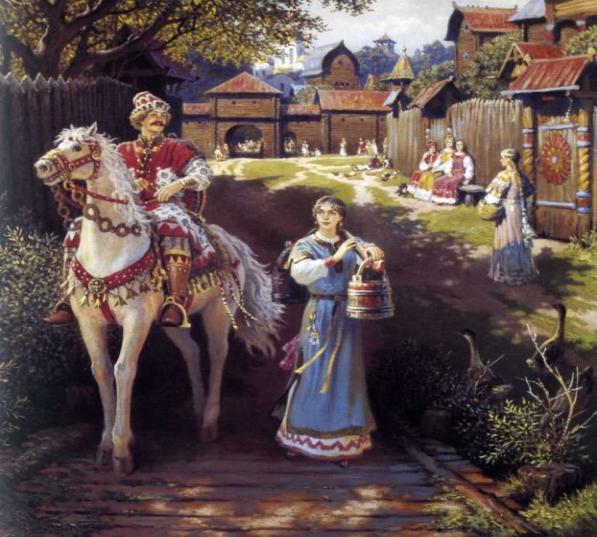 Старинный сундук для хранения вещей
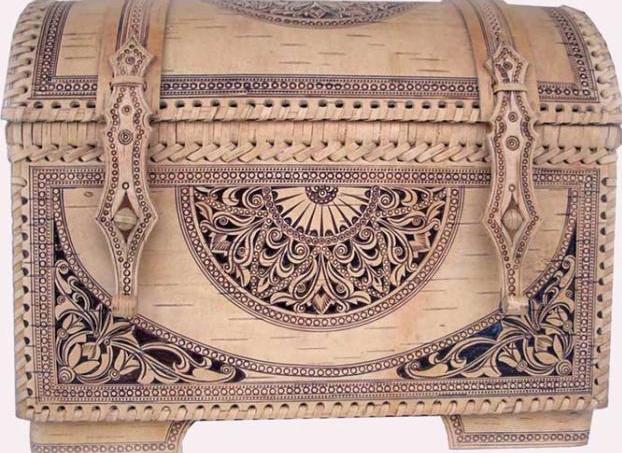 Одежда из старинного сундука
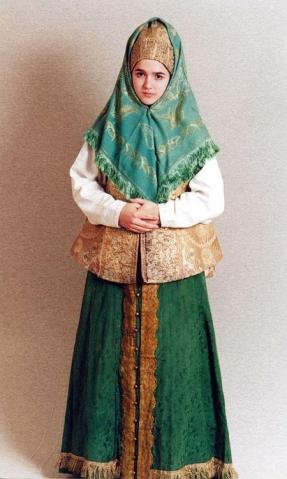 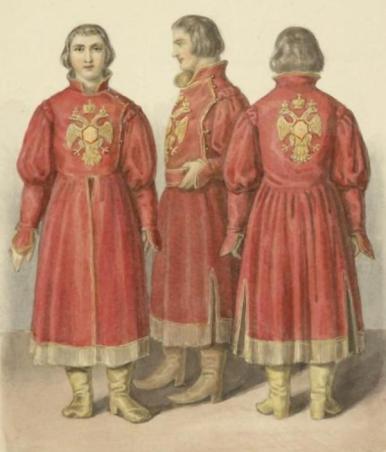 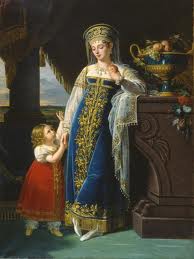 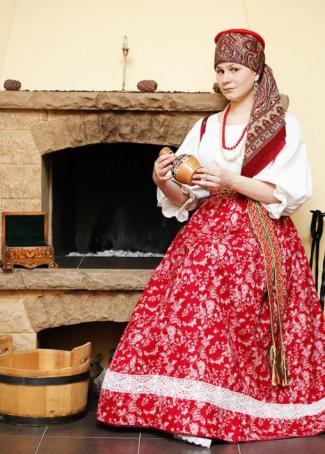 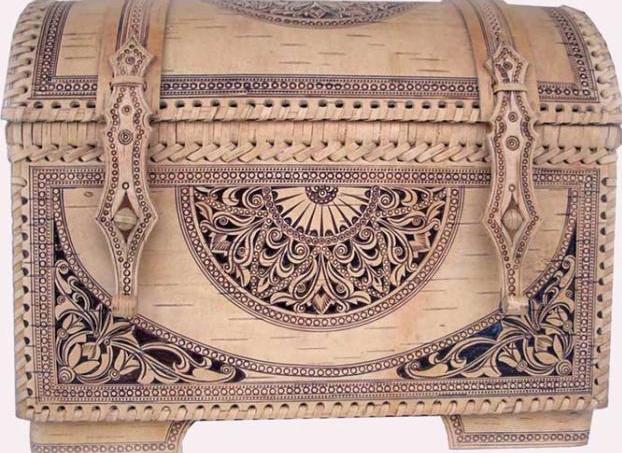 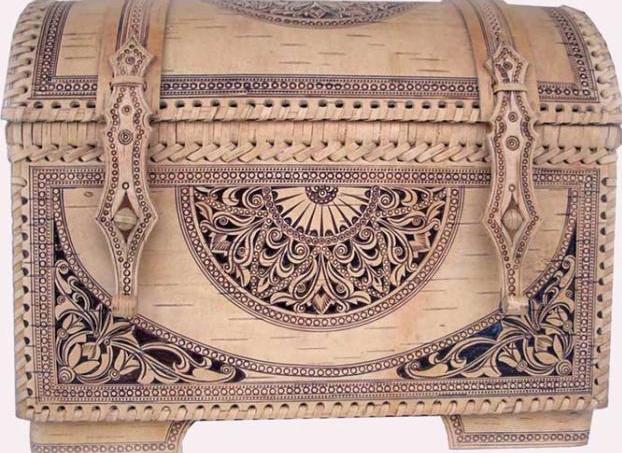 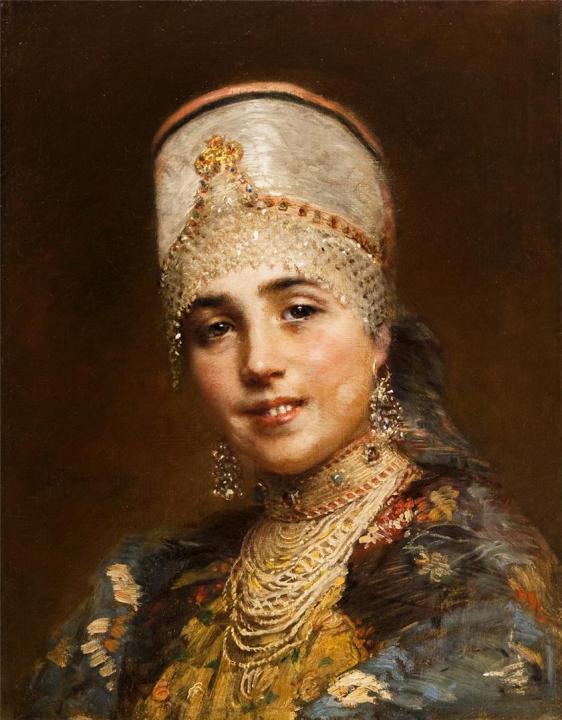 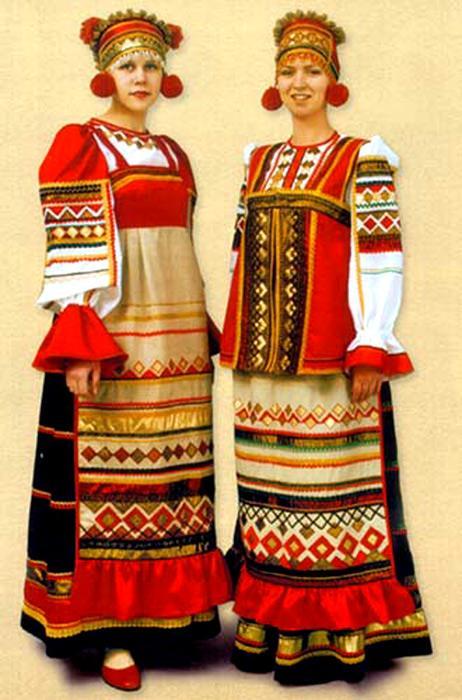 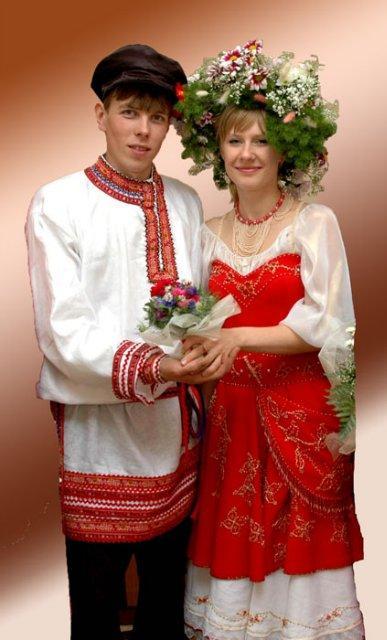 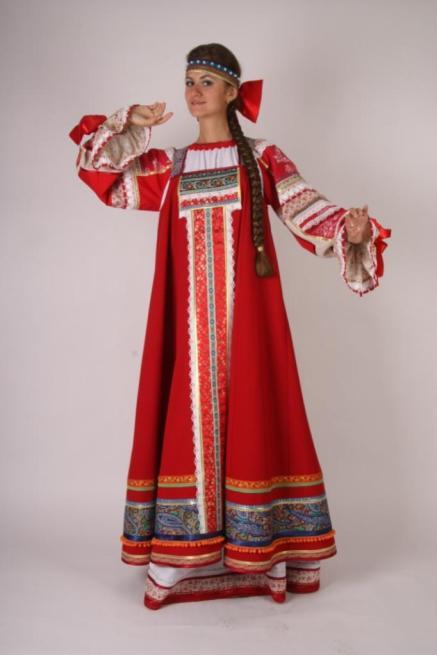 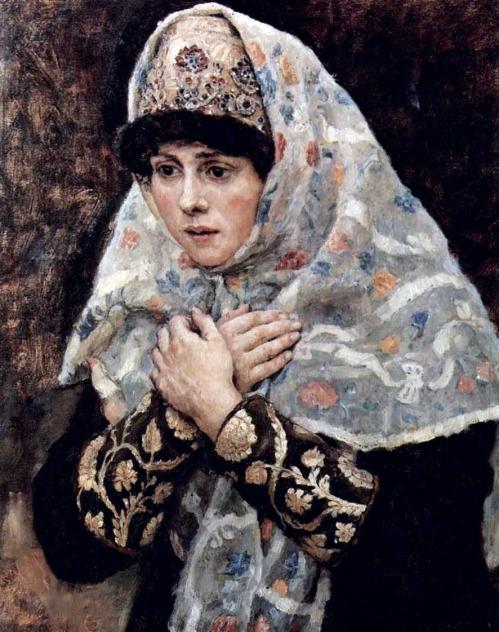 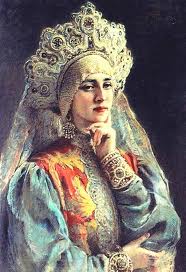 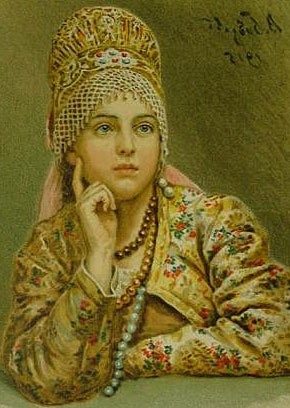 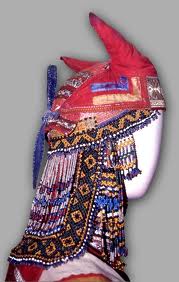 Л  Ё  Н
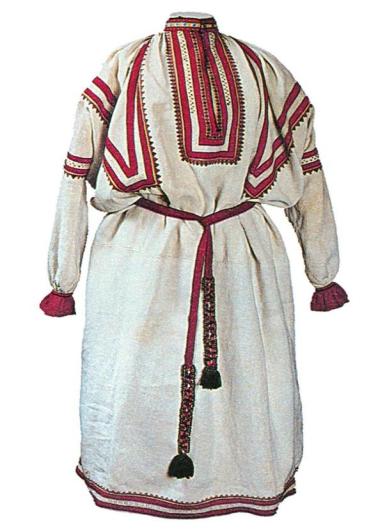 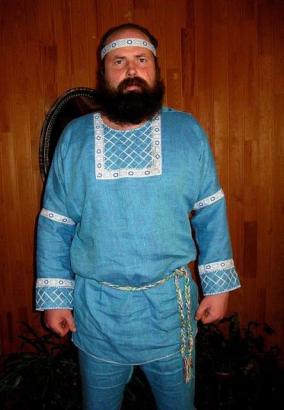 РУБАХА - СОРОЧКА
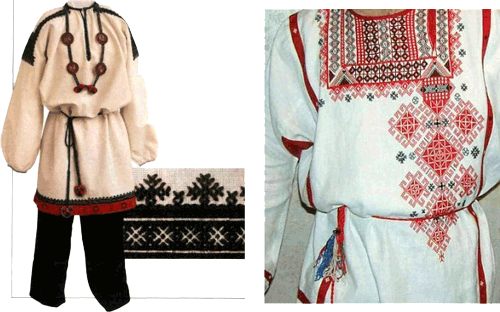 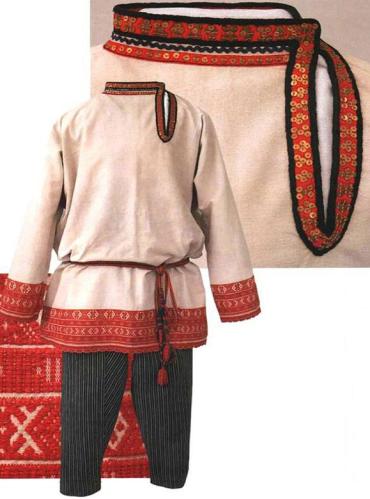 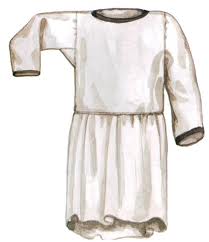 РУБАХА - СОРОЧКА
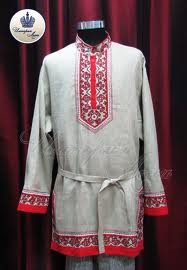 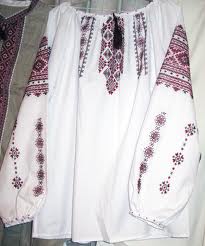 сарафан
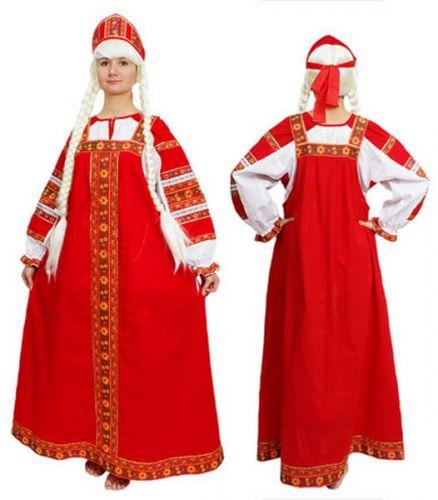 САРАФАННЫЙ КОМПЛЕКС
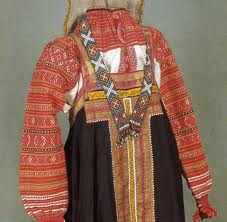 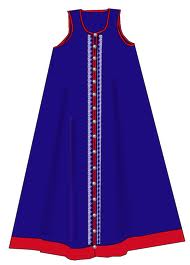 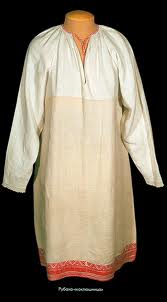 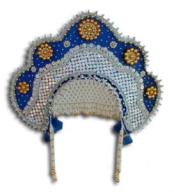 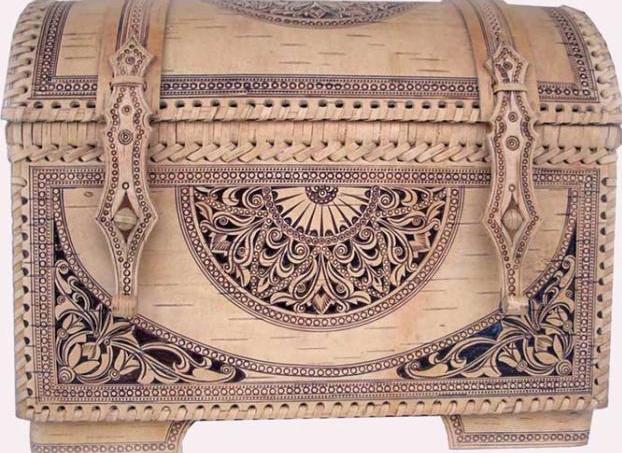 ЮБКА - ПОНЁВА
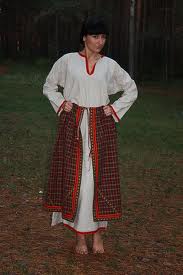 ПОНЁВЫЙ КОМПЛЕКС
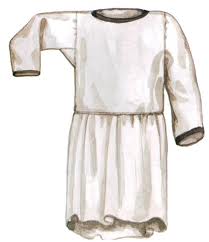 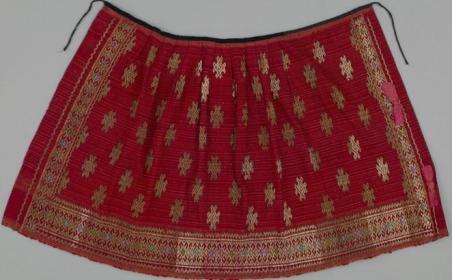 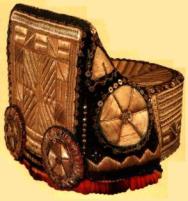 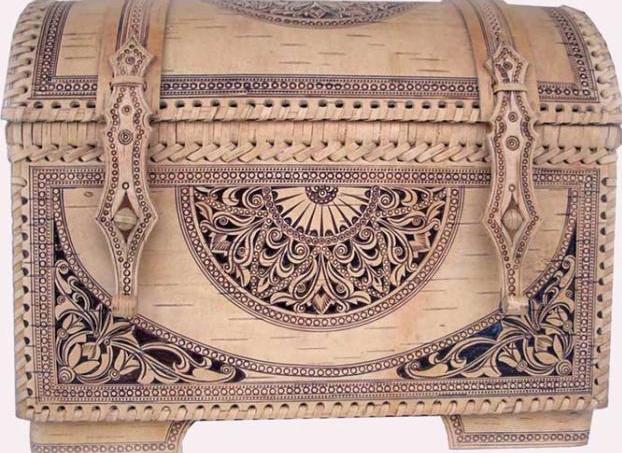 ПОНЁВЫЙ КОМПЛЕКС
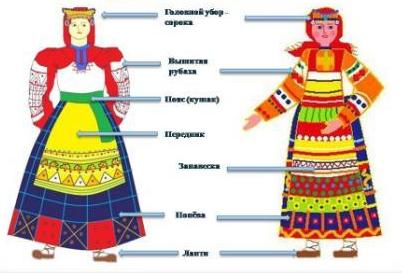 сорока
рубаха
кушак
передник
занавеска
понёва
лапти
МУЖСКОЙ КОМПЛЕКС
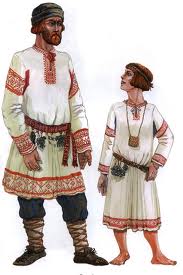 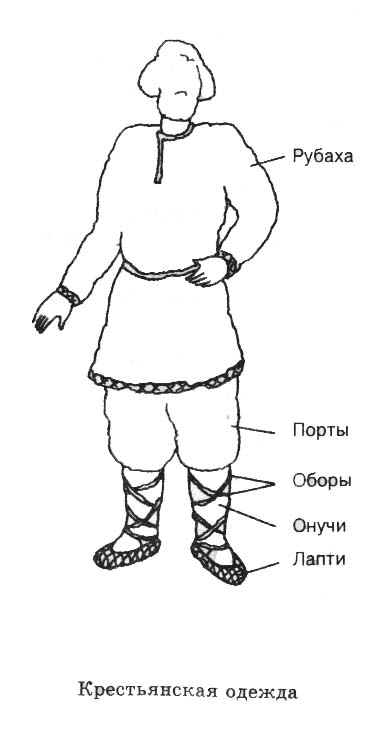 МУЖСКОЙ КОМПЛЕКС
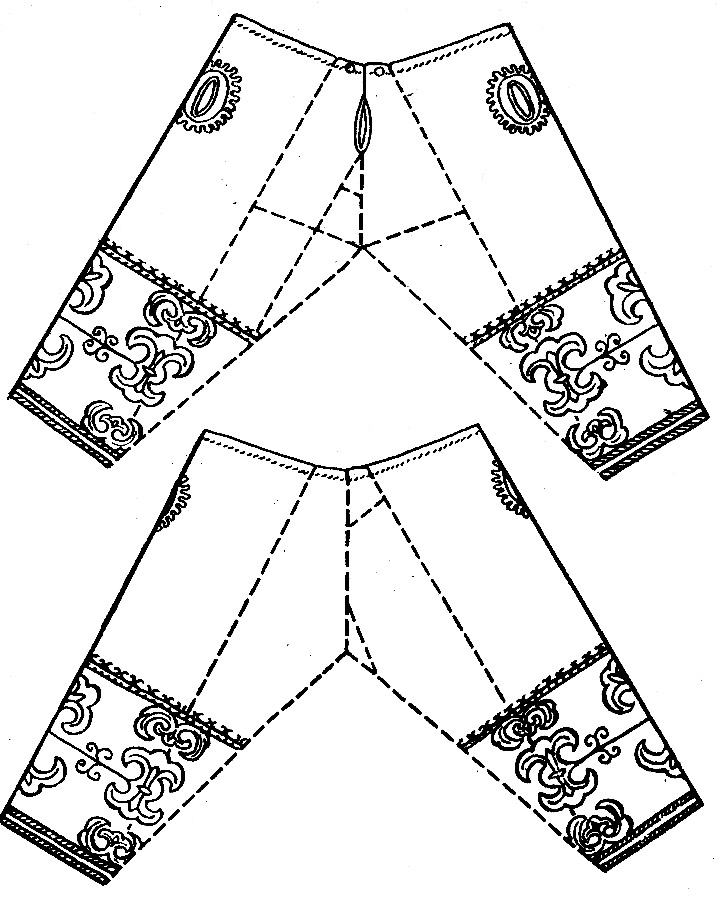 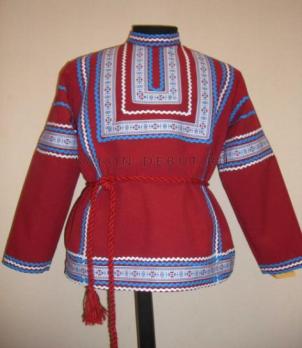 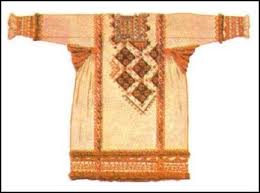 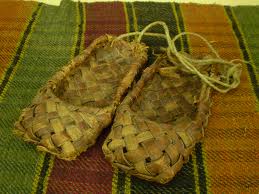 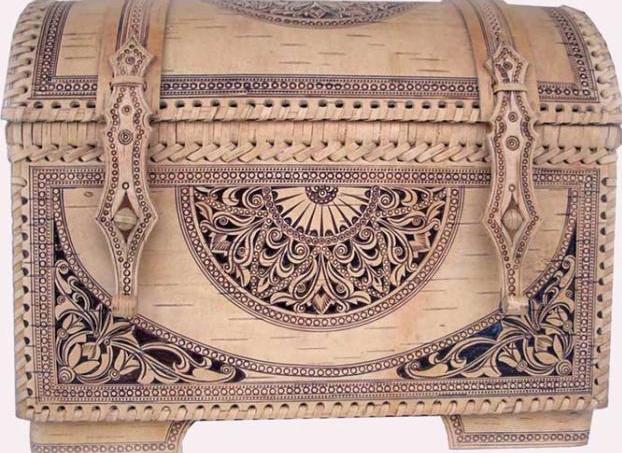 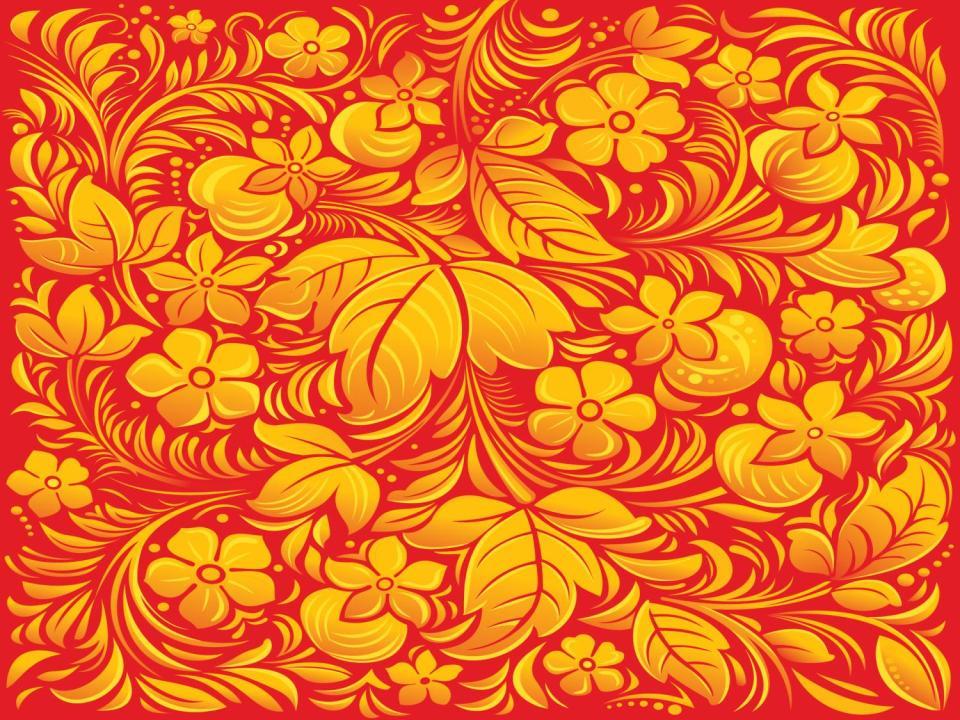 Русский костюм в наше время
Русский костюм в искусстве
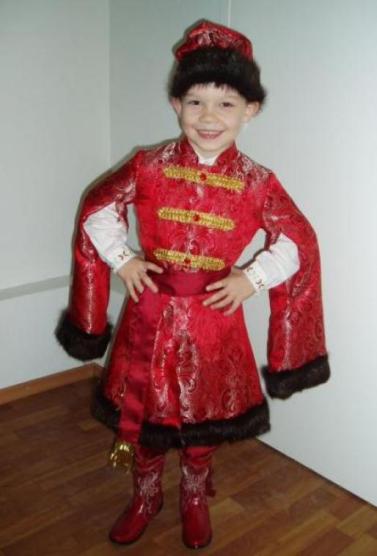 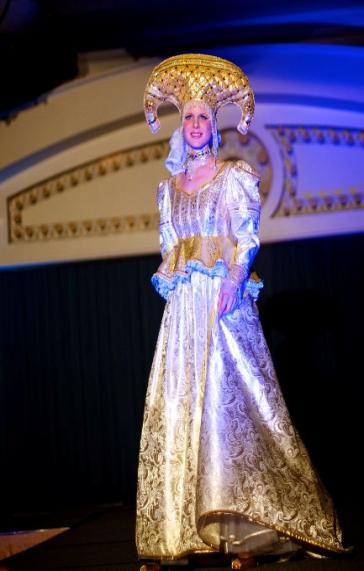 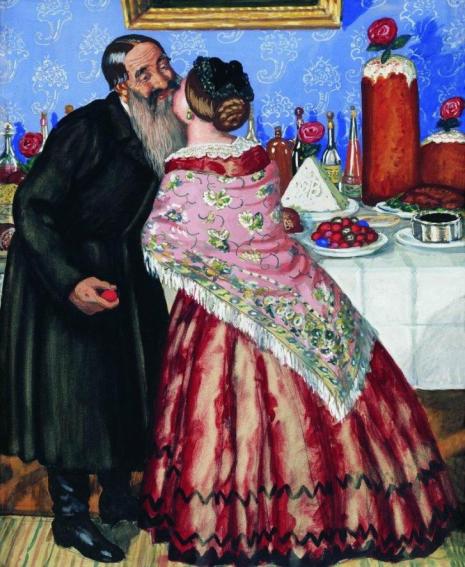 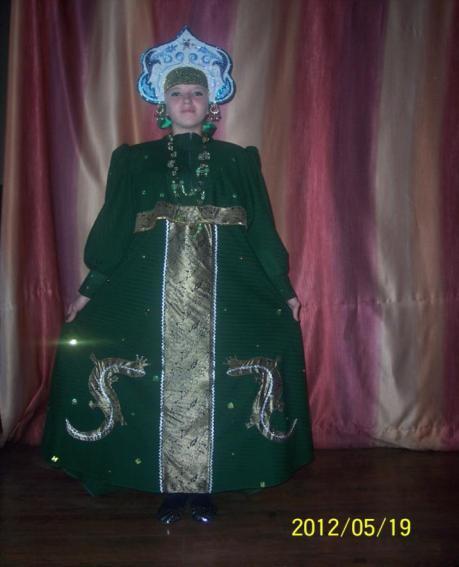 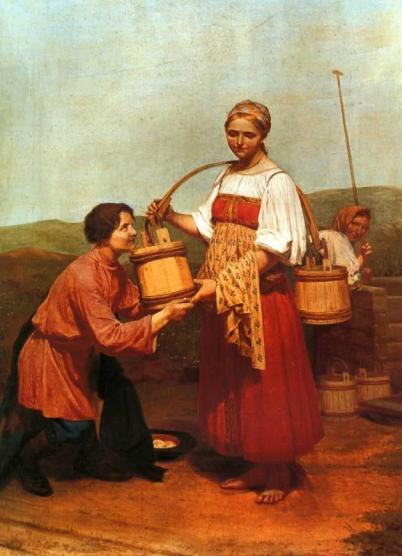 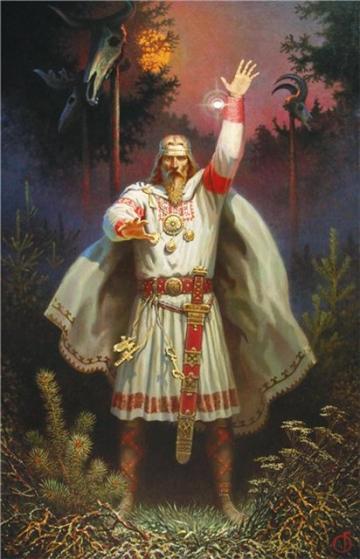 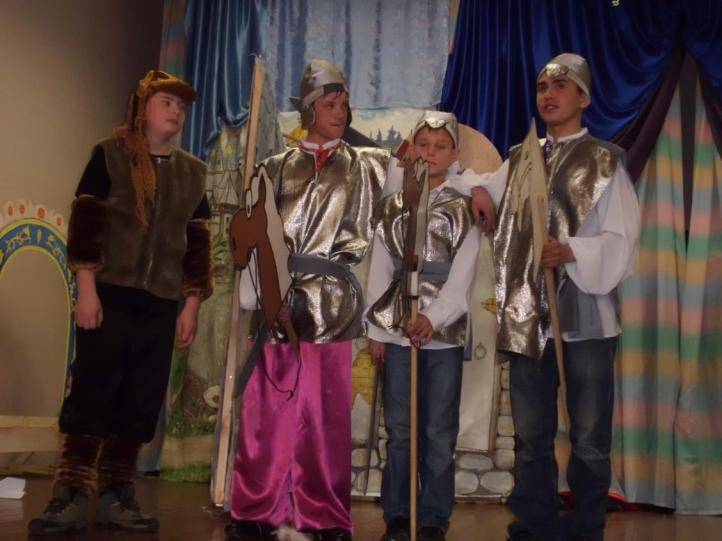 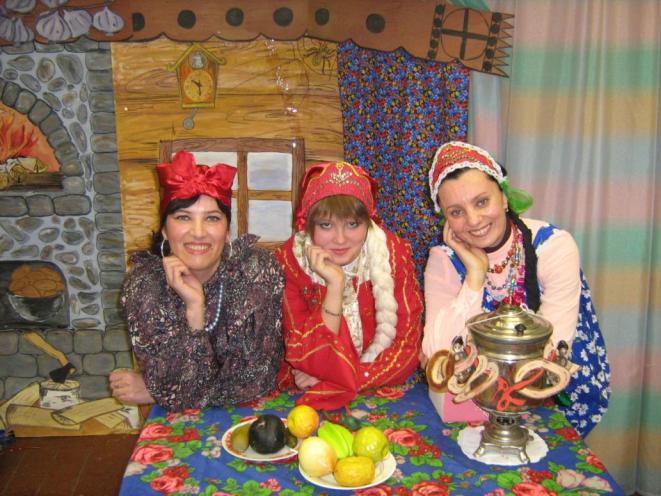 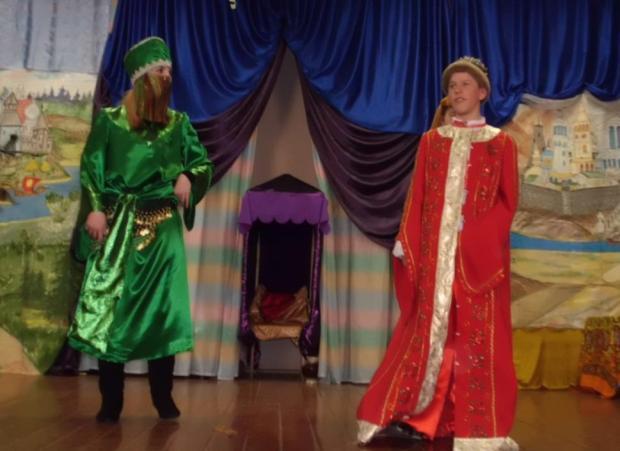 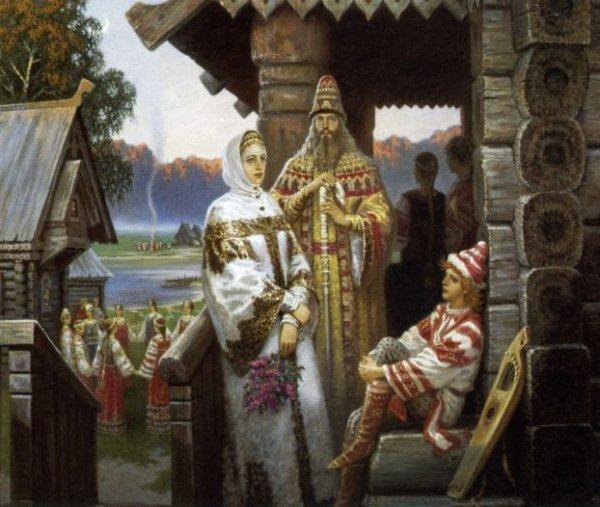 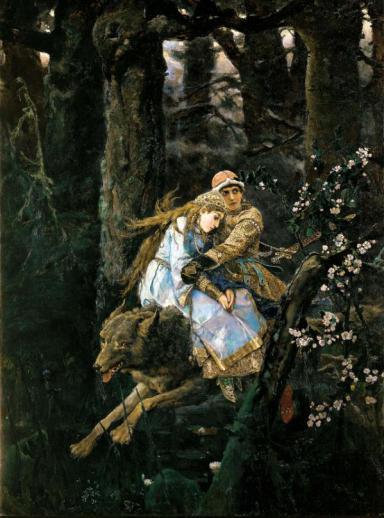 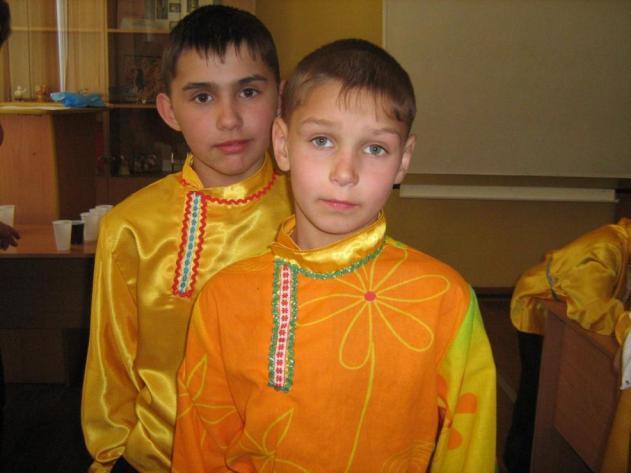 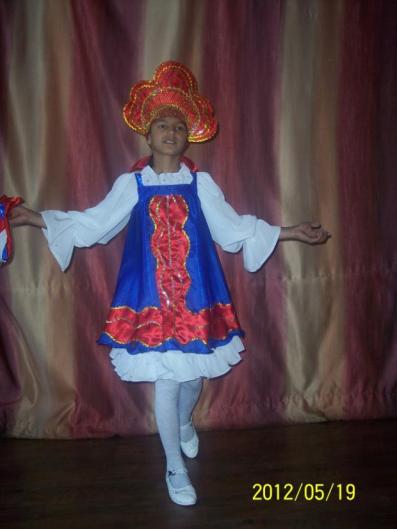 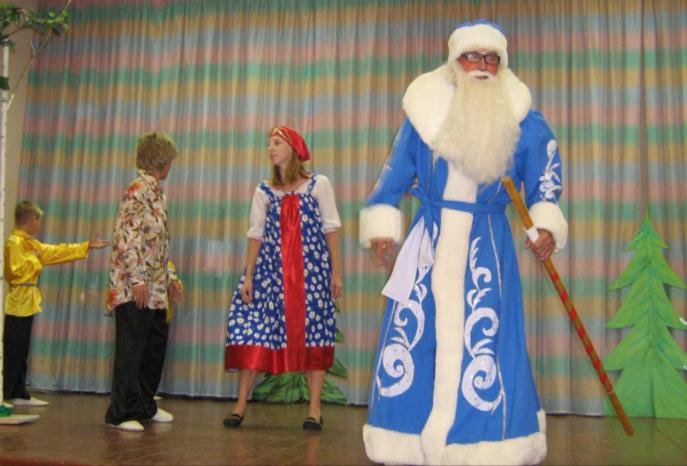 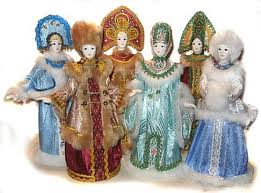 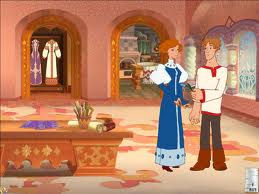